Gain Insight
Gain Insight
Gain Insight
Interesting Fact or Statistic
Convey a Story
Convey a Story
Explore Actions Taken
Explore Actions Taken
Explore Actions Taken
Follow Up on Previous Commitment
Follow Up on Previous Commitment
Follow Up on Previous Commitment
Element of Surprise or Curiosity
Element of Surprise or Curiosity
Element of Surprise or Curiosity
Interesting Fact or Statistic
Interesting Fact or Statistic
Interesting Fact or Statistic
Follow Up on Previous Commitment
Follow Up on Previous Commitment
Gain Insight
Convey a Story
Convey a Story
Convey a Story
Explore Actions Taken
Explore Actions Taken
Explore Actions Taken
Interesting Fact or Statistic
Interesting Fact or Statistic
Interesting Fact or Statistic
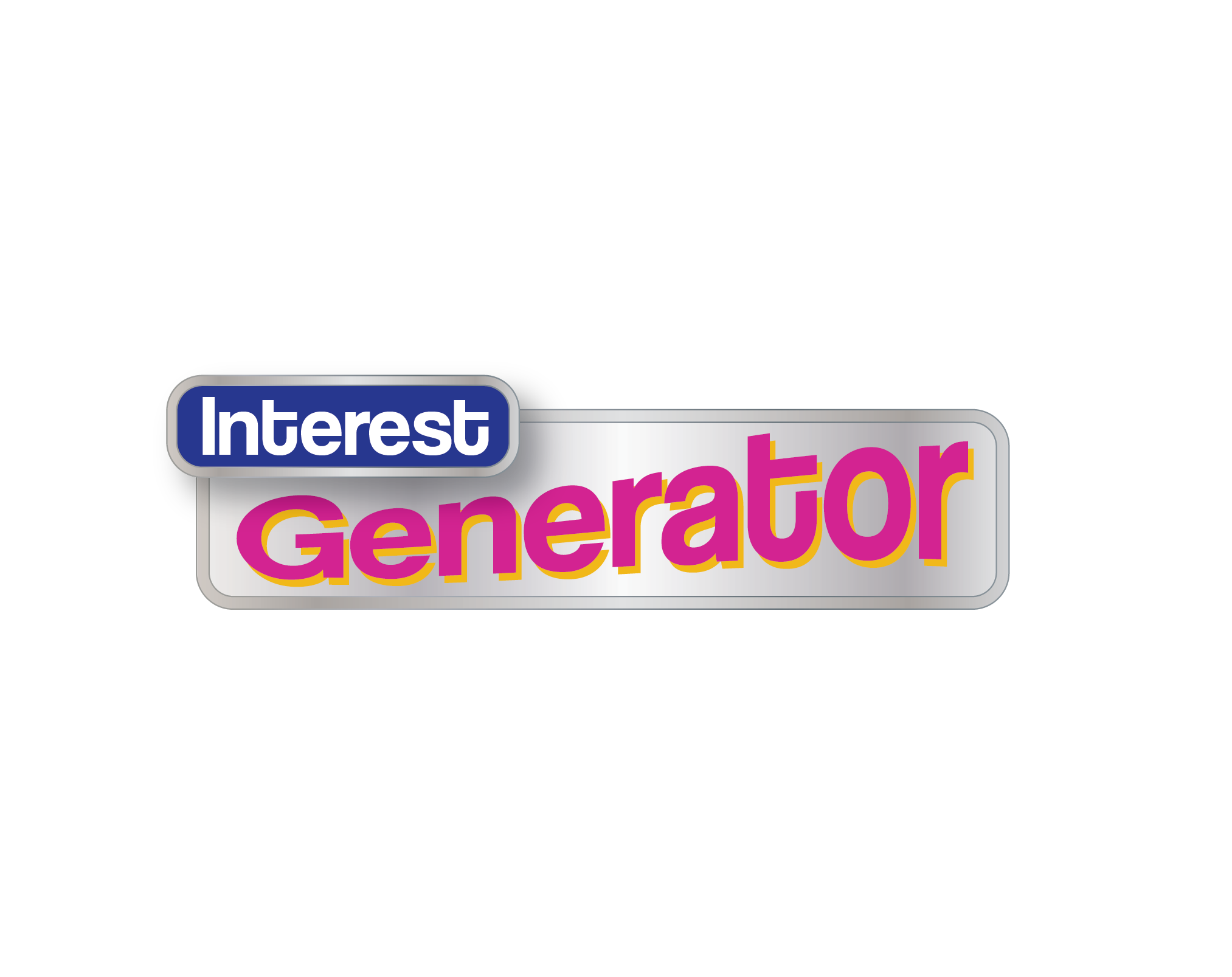 CONTINUE
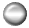 ?
?
?
Convey a Story
Follow Up on Previous Commitment
Interesting Fact or Statistic
START
START
START